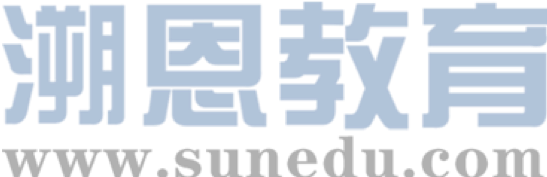 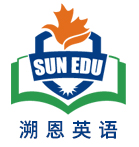 感恩遇见，相互成就，本课件资料仅供您个人参考、教学使用，严禁自行在网络传播，违者依知识产权法追究法律责任。

更多教学资源请关注
公众号：溯恩英语
知识产权声明
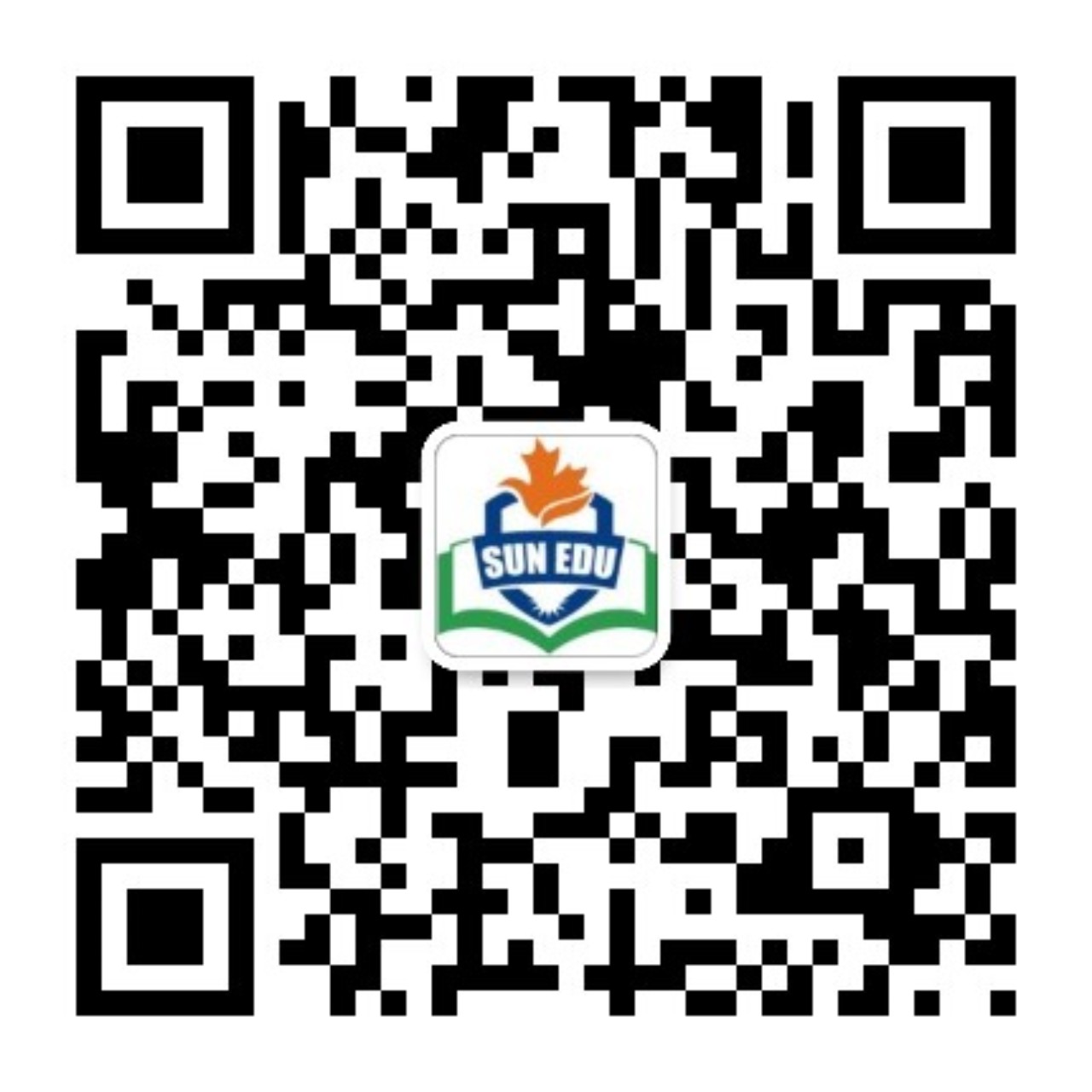 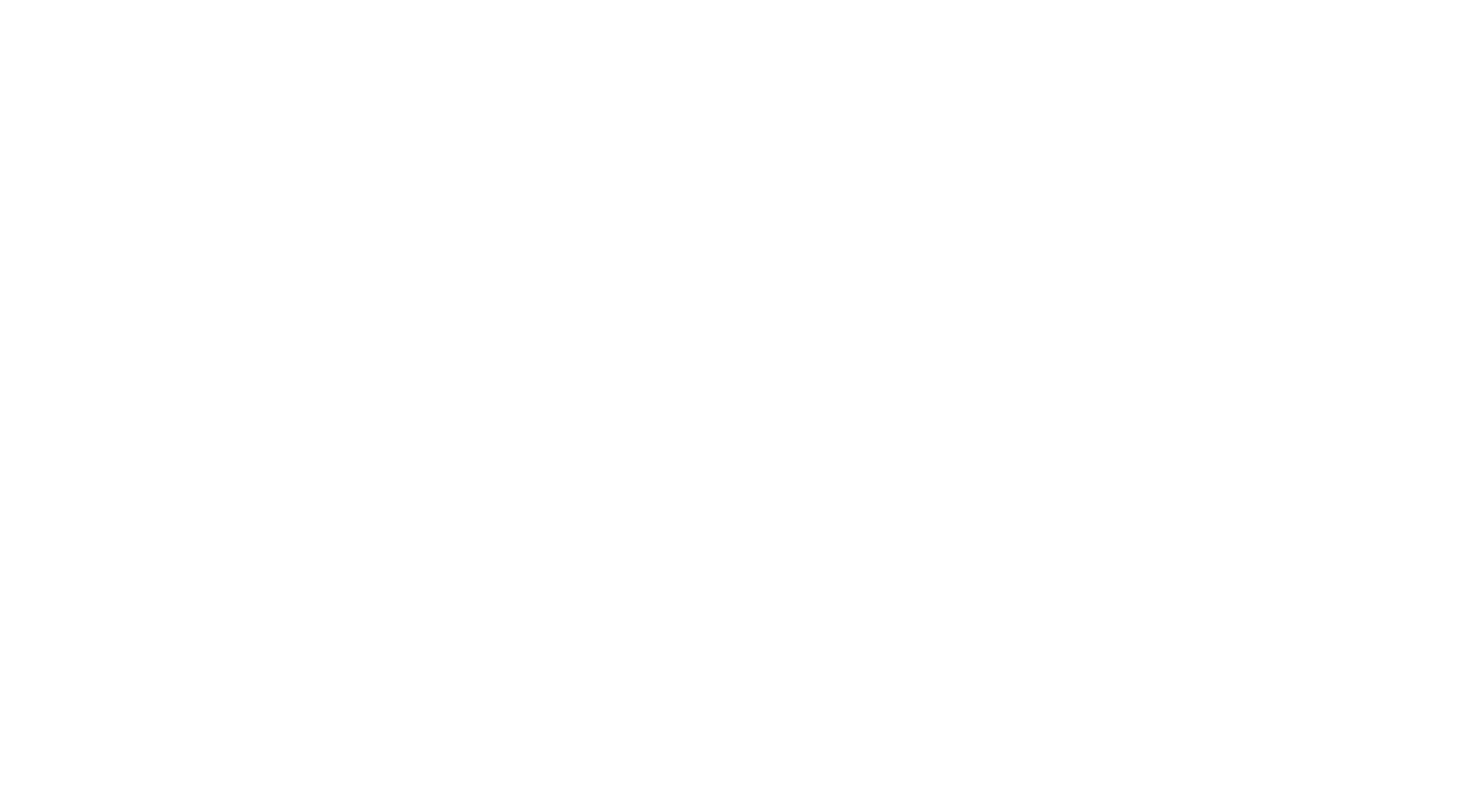 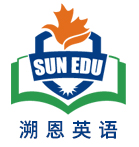 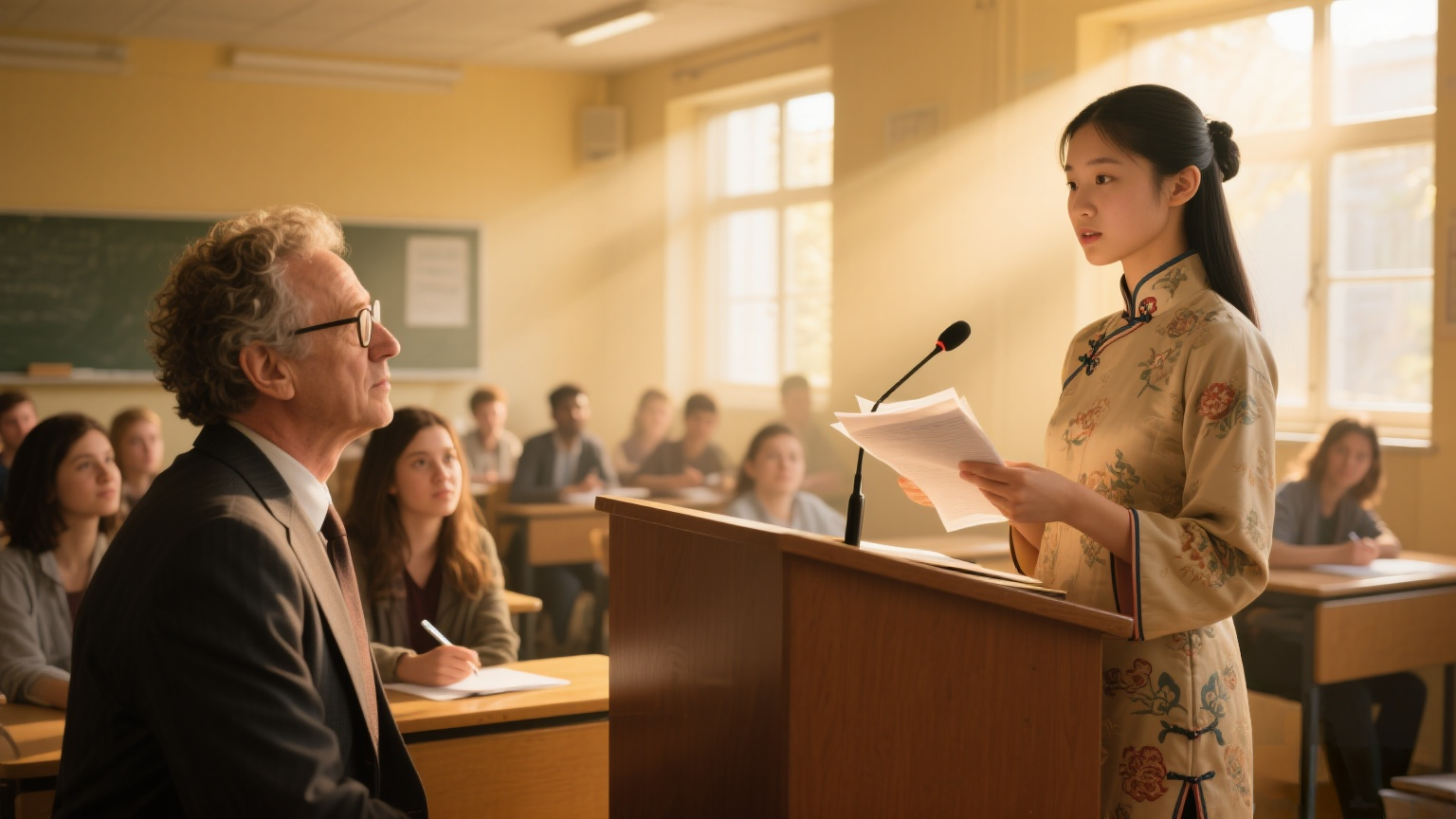 2025年全国二卷读后续写
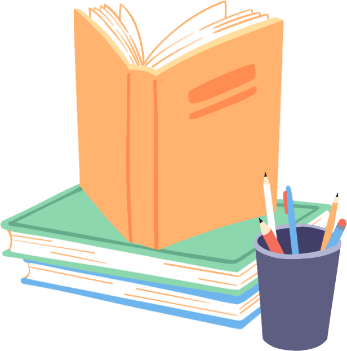 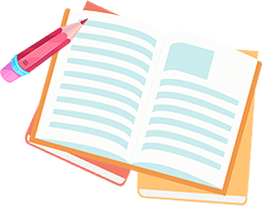 文化认同：
国际学生的心路历程
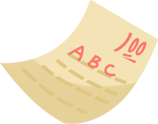 主讲人：
CONTENT
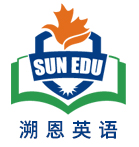 真题呈现
01
读原文--记叙文要素、细节描写
02
目录
情节搭建
03
语料积累
04
参考范文及评析
05
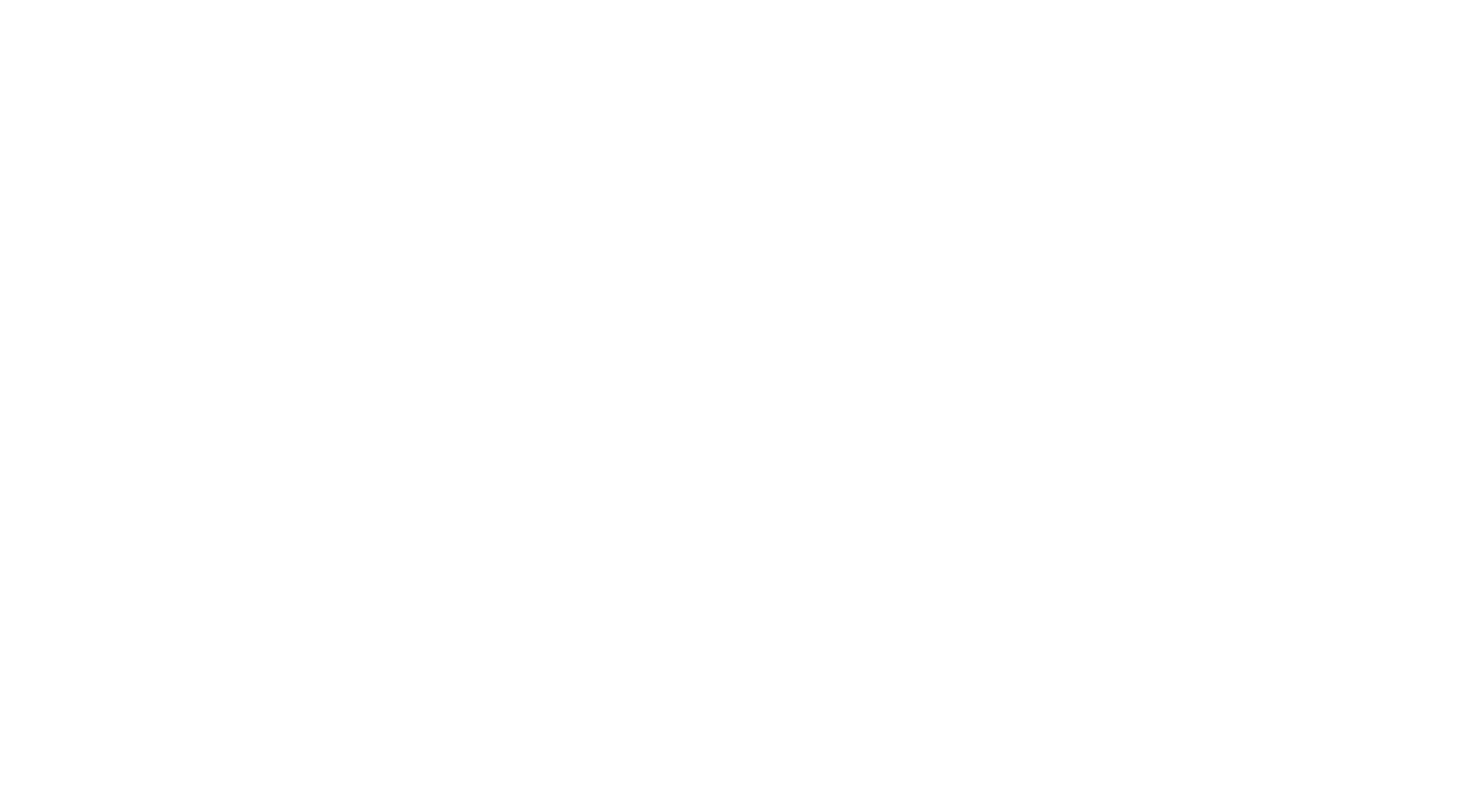 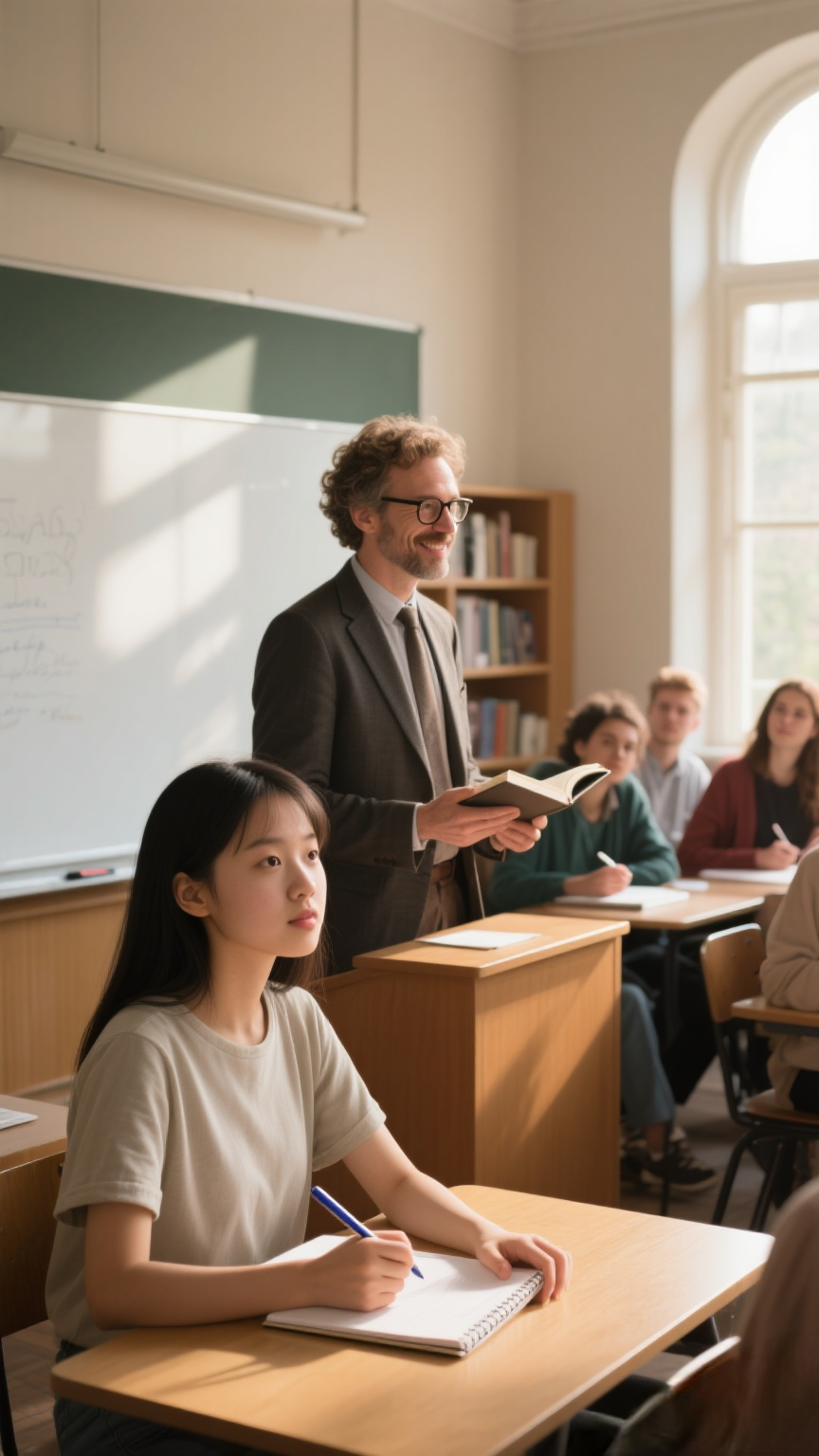 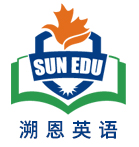 2025
01
PART-
真题呈现
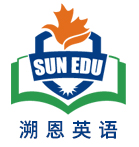 "What's your name?" is a question most frequently asked when people meet for the first time. But for me, it was the first challenge I encountered as an intenational student in Ireland.

The pronunciation system of the Chinese language is quite different from that of English. For native speakers of English, some Chinese words are rather difficult to pronounce. My given name Qiu Yu (秋雨), for instance, happened to be a great challenge for many of them. Every time I gave a self-introduction, I had to explain how to pronounce my name at least five times, yet they still could not say it the way I did.

Once in a lecture, the professor tried repeating my name after me over and over in front  of thirty classmates. I really did not know whether I should continue correcting him or myself. After all, I did care about how others would think of me. I realized that if I didn't stop, the entire lecture would be ruined. "It's okay, professor, I shrugged (耸肩). The awkward moment ended with the class erupting into laughter. I forced a smile, unsure how to stop further. 

After that incident, I stopped acting as a "Chinese teacher." Instead of correcting others when they were struggling to pronounce my name, I just smiled and nodded approvingly. This approach spared me the discomfort of having to over-explain. However, I soon found that by doing so, I might be losing something more important: the opportunity to share a small part of my cultural identity.
Para 1 : In a class discussion, I was invited to explain the meaning of my name.
Para 2: Many of my classmates got interested and came up to me after class.
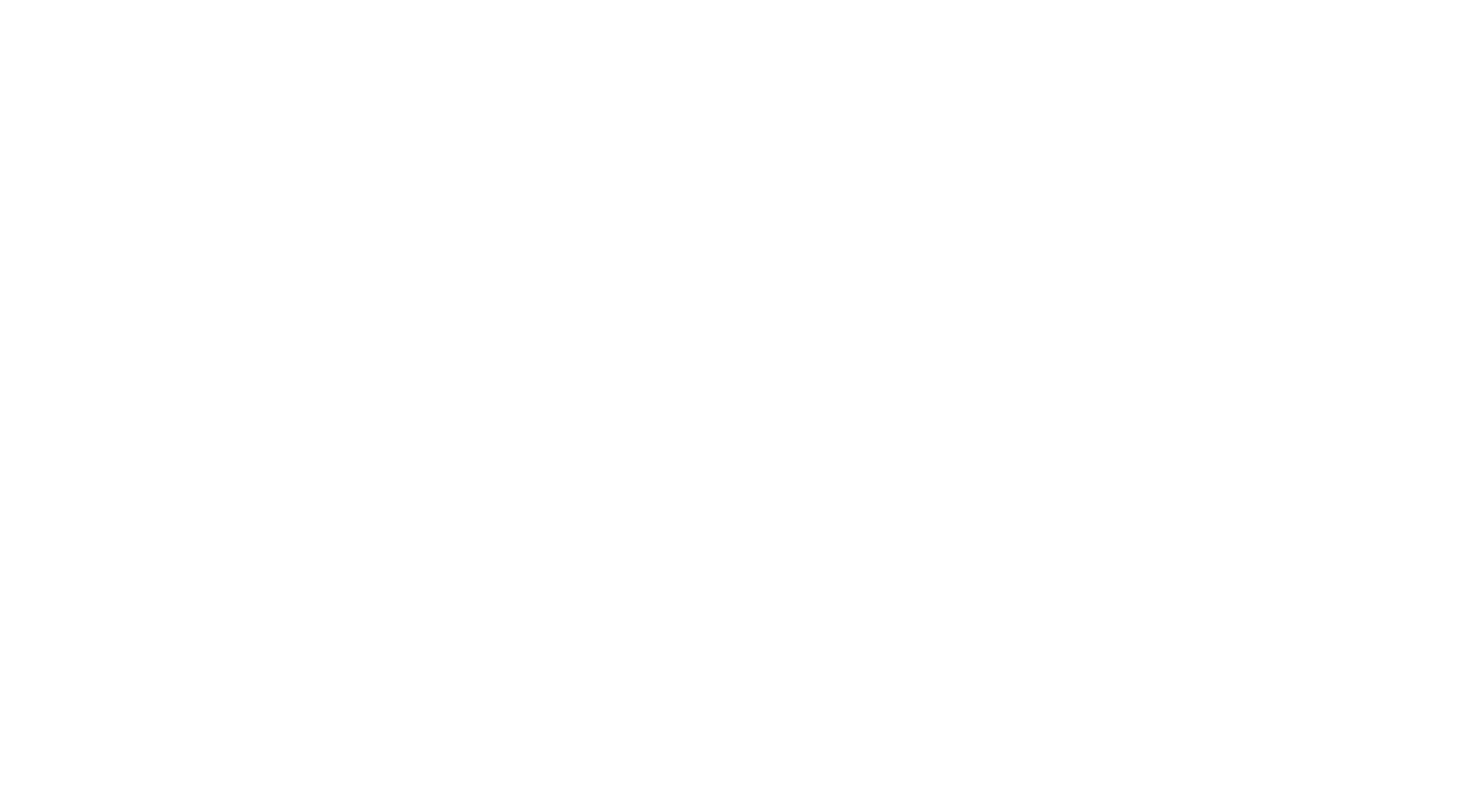 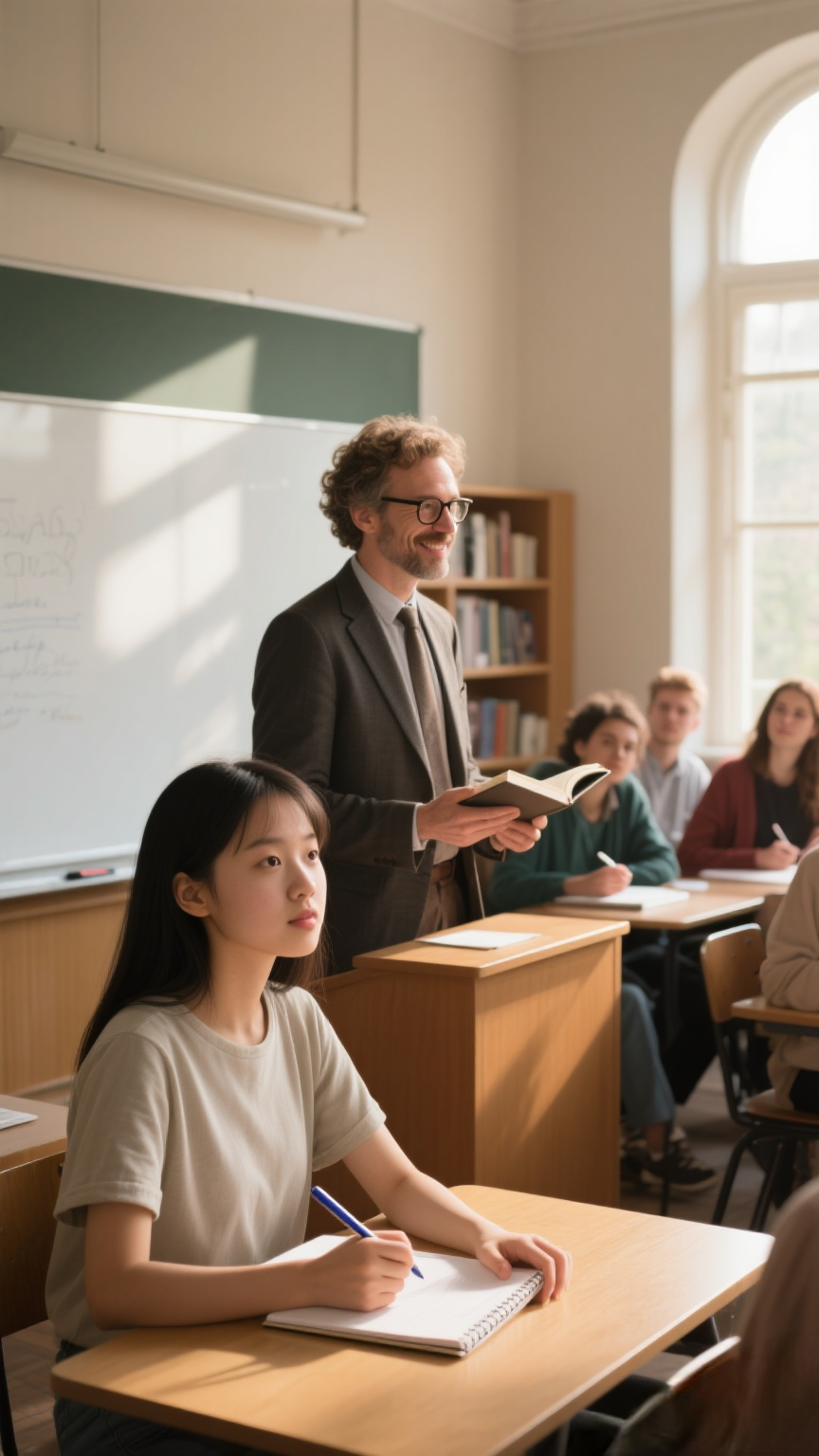 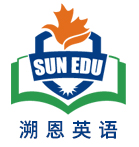 2025
02
PART-
读原文
--记叙文要素、细节描写
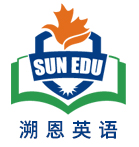 记
叙
文
要
素
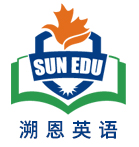 主要矛盾： 叙述者希望自己的名字（作为其文化身份的核心组成部分）能被正确发音和理解，与英语母语者实际发音困难以及持续纠正行为（尤其在公开场合）引发的社交尴尬/窘迫之间的矛盾。

次要矛盾（显现中）： 叙述者为避免不适而选择不再纠正错误发音，与其意识到这意味着主动放弃分享自身文化身份机会之间的矛盾。
记
叙
文
要
素
矛盾体现：教授在公开场合费力拼读名字的关键场景，集中暴露了核心冲突：纠正发音会引发尴尬与秩序中断，但放任错误又仿佛经历着自我迷失。
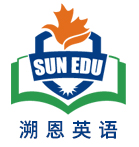 核心主题聚焦于文化身份、归属感以及跨文化环境中的自我调适。
记
叙
文
要
素
具体而言：在异质文化语境中守护以姓名为象征的文化身份所面临的挑战。
文化误解酿成的情感代价，以及对本真性承认的深切渴求。
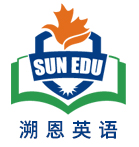 情节搭建的主要行为动作句式 (驱动故事发展的骨架):
背景与问题： My given name Qiu Yu... happened to be a great challenge... Every time... I had to explain... five times, yet they still could not say it...

关键事件 (高潮/转折点)： the professor tried repeating my name... over and over... I really did not know whether I should continue correcting him or myself. "It's okay, professor," I shrugged. The awkward moment ended with the class erupting into laughter. I forced a smile...

决定与行为改变： After that incident, I stopped acting as a "Chinese teacher." Instead... I just smiled and nodded approvingly.

新行为的结果 (表面)： This approach spared me the discomfort...

核心冲突揭示 (主题)： I soon found that by doing so, I might be losing something more important: the opportunity to share a small part of my cultural identity.
细节描写
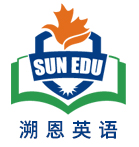 情绪线--人物动作描写、情绪分析
1. 尴尬与无措（课堂事件高潮）
• 动作描写："It's okay, professor," I shrugged.     /    I forced a smile, unsure how to stop further.
• 情绪分析：
◦ shrugged（耸肩）：表面故作轻松，实则掩饰内心的尴尬与放弃挣扎的无力感。
◦ forced a smile（强挤笑容）：用虚假笑容掩盖窘迫，体现强颜欢笑的被动处境。
◦ unsure how to stop further（不知如何停止）：动作停滞暴露茫然无措的心理状态。
2. 矛盾与自我怀疑（教授反复念名时）
• 动作描写：I really did not know whether I should continue correcting him or myself.
• 情绪分析：动作的迟疑直接体现内心剧烈矛盾（坚持文化认同 vs 避免尴尬）。
3. 妥协与失落（事件后行为转变）
• 动作描写：I just smiled and nodded approvingly.
• 情绪分析：机械化的赞同动作，隐含压抑真实感受的妥协与自我消音。
4. 觉醒的痛苦（结尾反思）
• 动作描写：I soon found that by doing so, I might be losing...
• 情绪分析：认知动词链揭示醒悟后的隐痛，凸显文化身份割裂感。
细节描写
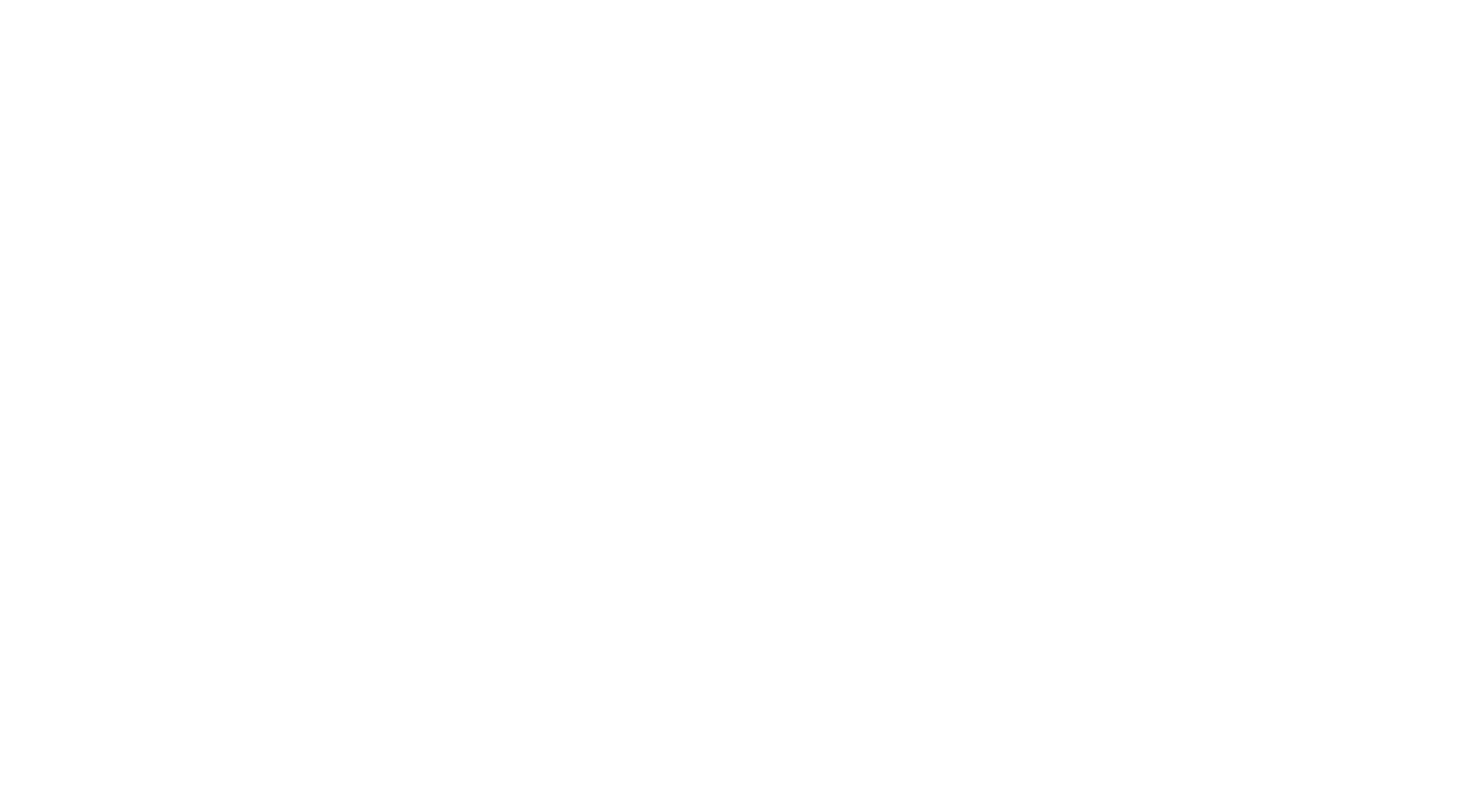 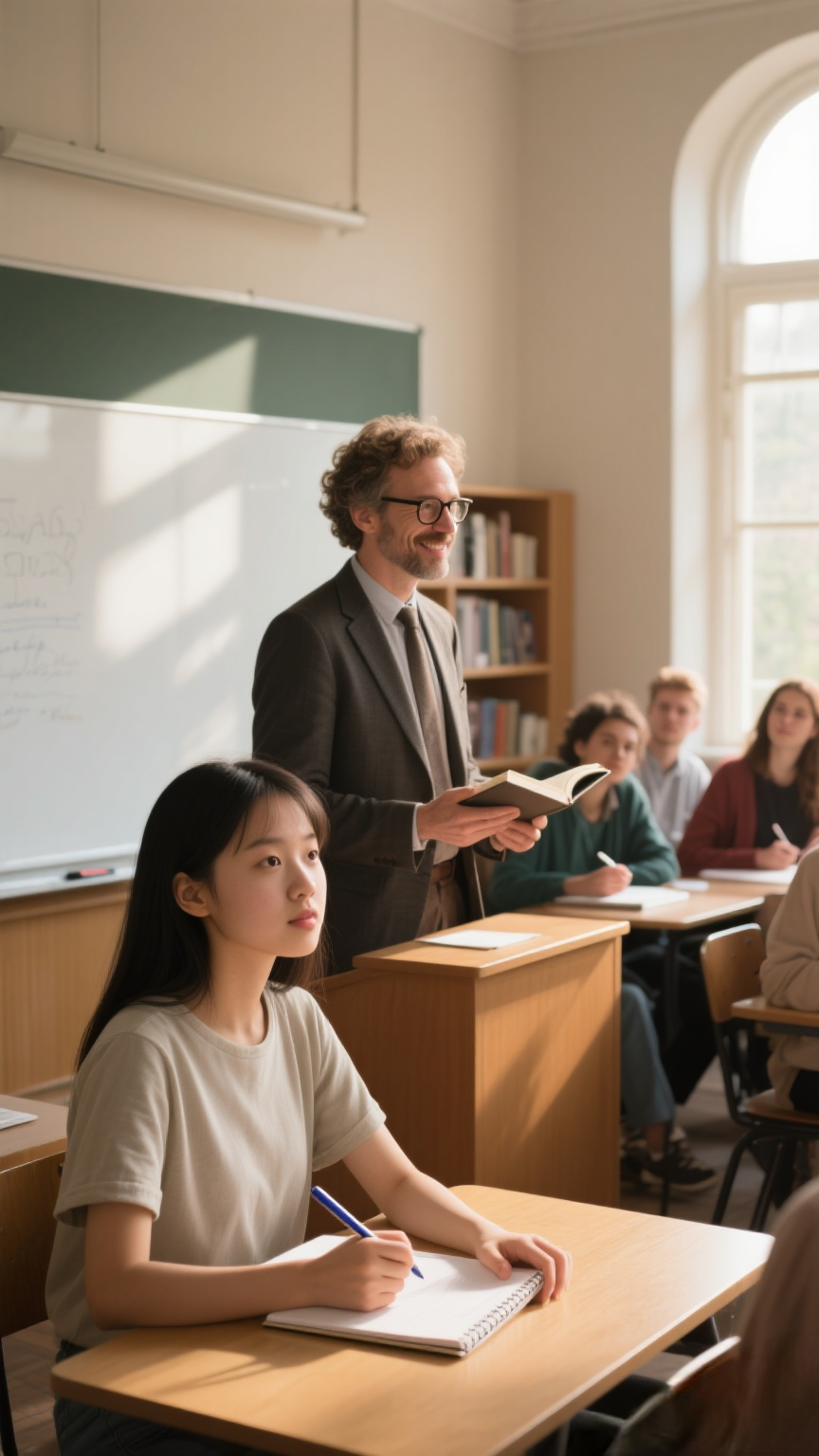 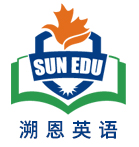 2025
03
PART-
情节搭建
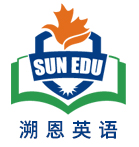 情节搭建
Paragraph 1: Explaining the Name's Meaning

1. My Reaction: How do I initially feel when asked? Hesitant (given past experiences), surprised, or finally validated ?
2. Explanation: What specific details about "Qiu Yu" (秋雨) do I share? (e.g., "Qiu" means autumn, "Yu" means rain; imagery, cultural associations like harvest, melancholy, renewal).
3. Delivery: How do I explain it ? Briefly, nervously, or with growing confidence/enthusiasm? Do I write the characters ?
4. Class Reaction: What is the immediate response from the professor and classmates ? (e.g., quiet interest, murmurs of understanding, follow-up questions).
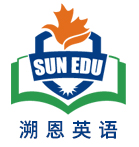 情节搭建
Paragraph 2 ("Many of my classmates got interested and came up to me after class."):
1. Who Approaches: Which specific classmates approach me? (e.g., familiar faces, people I didn't know well, other international students).
2. Key Interactions: What specific conversations or exchanges happen? (e.g., they try pronouncing it again with my guidance, ask more about Chinese names/culture, share meanings of their own names).
3. My Response: How do I react to their approach and interest? (e.g., surprised but pleased, cautiously optimistic, actively engaged in sharing).
4. Turning Point: How does this interaction contrast with the earlier, awkward experiences? What shift does it represent? (e.g., moving from frustration to connection, feeling seen, realizing sharing the meaning unlocks understanding).
5. Internal Shift: What does this moment make me realize about my earlier decision to stop correcting people? What feeling does it evoke? (e.g., hope, relief, a sense of reclaiming part of my identity).
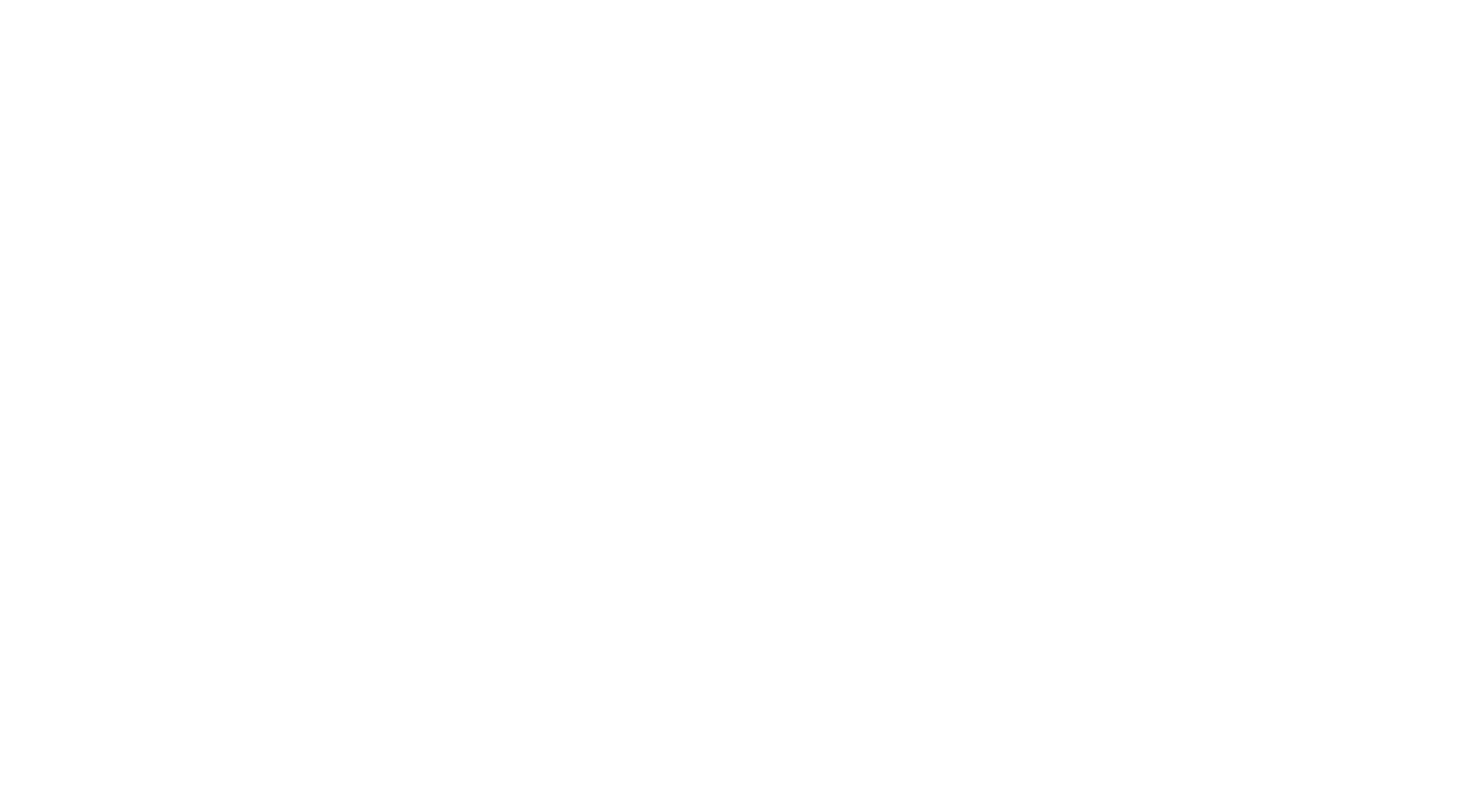 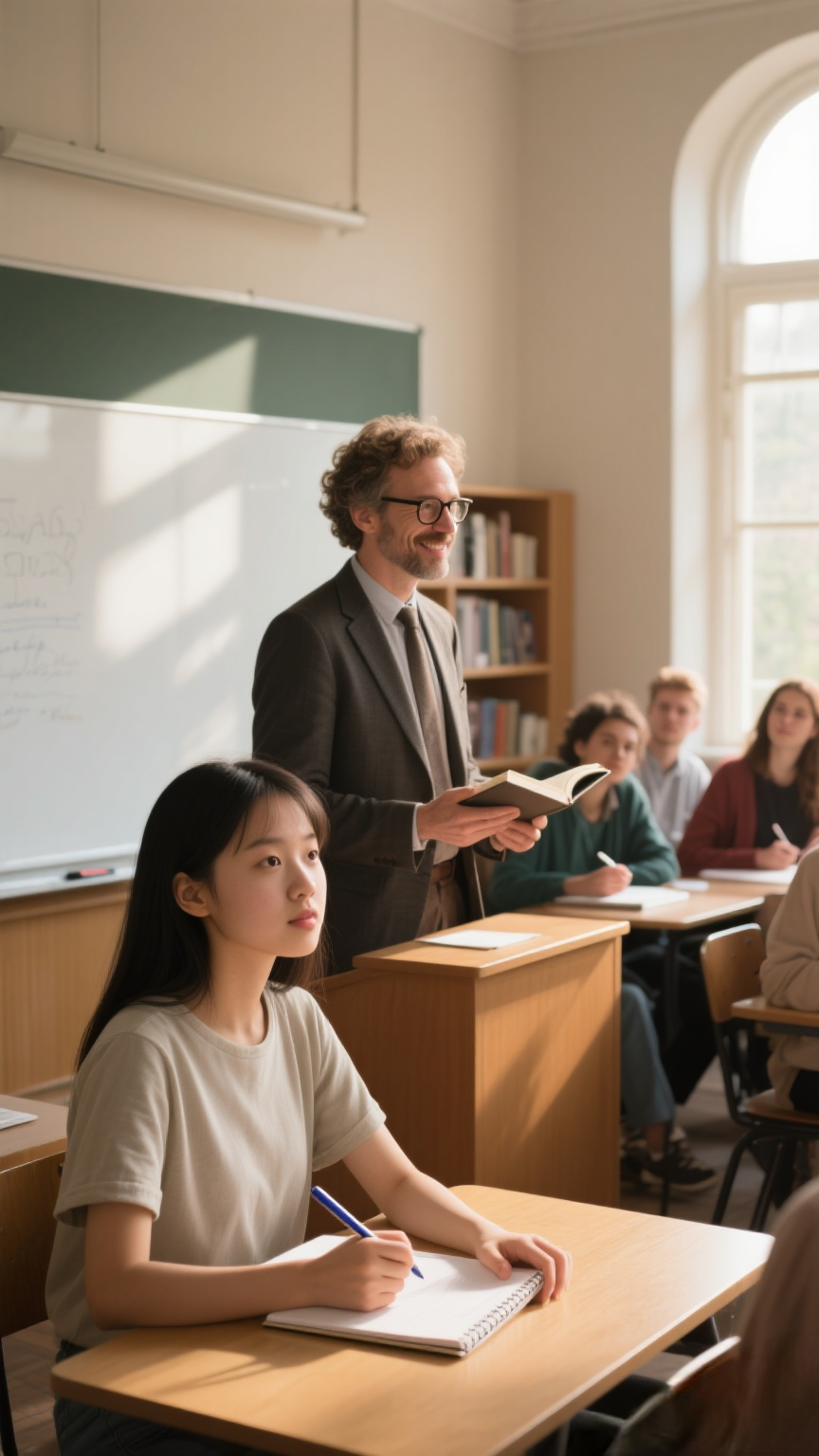 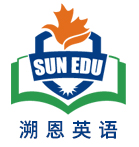 2025
04
PART-
语料积累
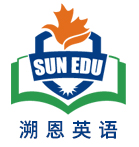 一、 常用语块 (Lexical Chunks)
encounter a challenge             遇到挑战
 native speakers of English      英语母语者
give a self-introduction           做自我介绍
explain how to prer me           跟着我重复
 over aonounce                       解释如何发音
 repeat aftnd over                    一遍又一遍
 I really did not know whether... or...: 我真的不知道是该...还是该... 
after all                                                毕竟
care about how others think of me    在意别人对我的看法
ruin the lecture                                   毁了讲座
ended with...                                     以...结束
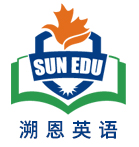 一、 常用语块 (Lexical Chunks)
erupted into laughter                      爆发出笑声
forced a smile                                  挤出一个微笑
unsure how to...:                              不确定如何...
struggling to pronounce                 费力地发音
smiled and nodded approvingly     微笑着赞许地点头
spared me the discomfort               使我免于...的不适
have to over-explain                        不得不反复解释
lose something more important      失去更重要的东西
the opportunity to share                  分享的机会
a small part of my cultural identity  我文化身份的一小部分
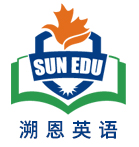 二、 高级句式 (Advanced Structures)
1. 对比句式 (Contrast):
"What's your name?" is a question most frequently asked when people meet for the first time. But for me, it was the first challenge... (经典转折句，突出个人经历的独特性)

2. 举例说明 (Exemplification):
For native speakers of English, some Chinese words are rather difficult to pronounce. My given name Qiu Yu (秋雨), for instance, happened to be a great challenge for many of them. (用具体名字作为典型例子论证观点)

3. 强调与量化 (Emphasis & Quantification):
...I had to explain how to pronounce my name at least five times, yet they still could not say it the way I did. (at least five times 强调次数之多和努力，yet... still could not 强调挫败感)
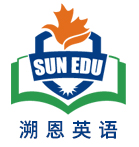 二、 高级句式 (Advanced Structures)
4. 描述复杂心理状态 (Describing Complex States of Mind):
I really did not know whether I should continue correcting him or myself. (选择疑问句，生动描绘极度尴尬和矛盾的心理)
I forced a smile, unsure how to stop further. (形容词短语作伴随状语，简洁表达内心的茫然无措)

5. 表达因果/目的关系 (Cause/Effect & Purpose):
I realized that if I didn't stop, the entire lecture would be ruined. (条件状语从句 if I didn't stop + 主句 the entire lecture would be ruined，表达基于判断做出的决定)
This approach spared me the discomfort of having to over-explain. (无灵主语句)

6. 转折与揭示深层含义 (Contrast & Revealing Deeper Meaning):
However, I soon found that by doing so, I might be losing something more important: the opportunity to share a small part of my cultural identity. (However 强转折，found that... 引出反思后的深刻认识，冒号:后具体点明失去的宝贵之物，点明文章主旨和情感升华点。这是全文最核心的高级句式，将个人不便上升到文化认同层面。)
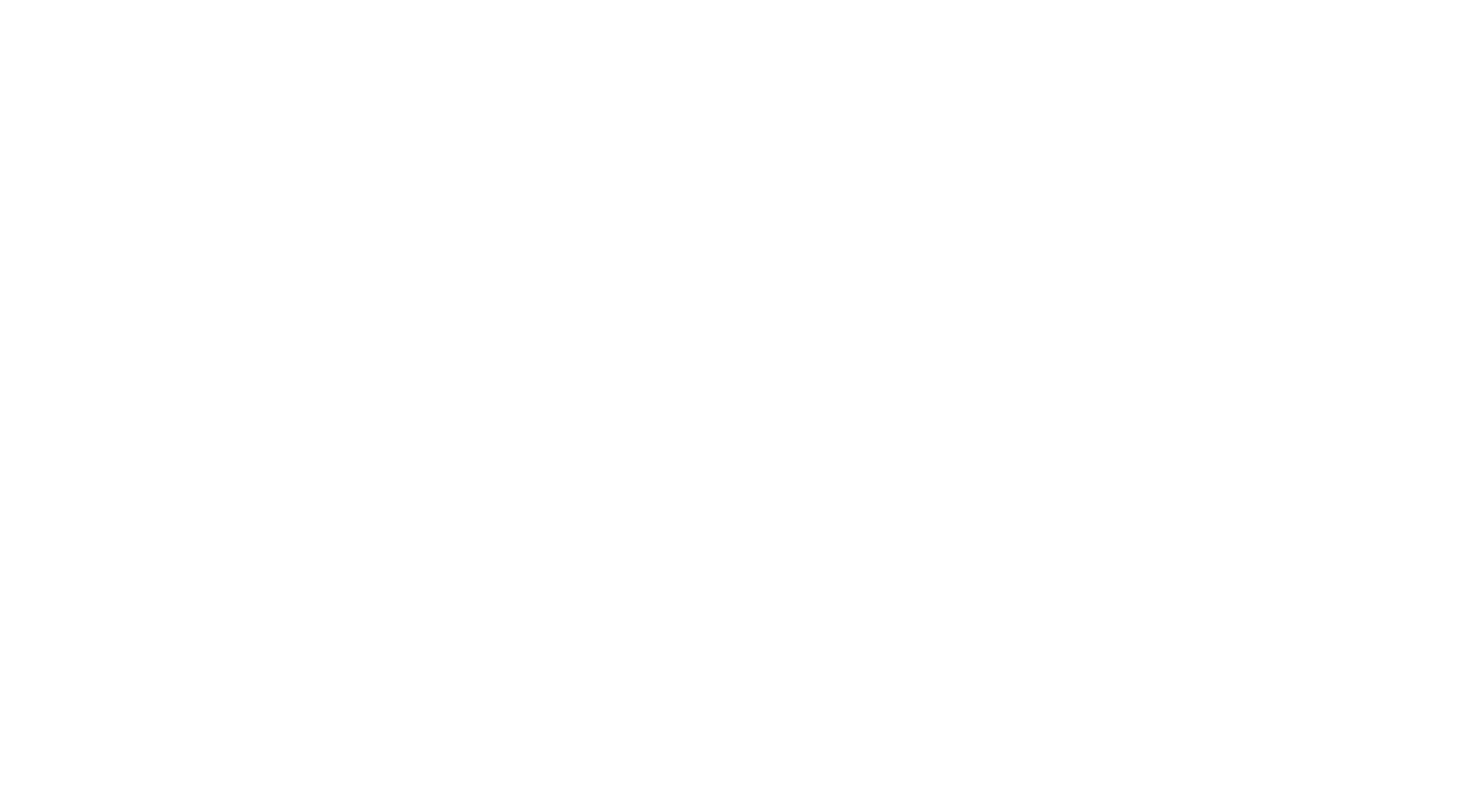 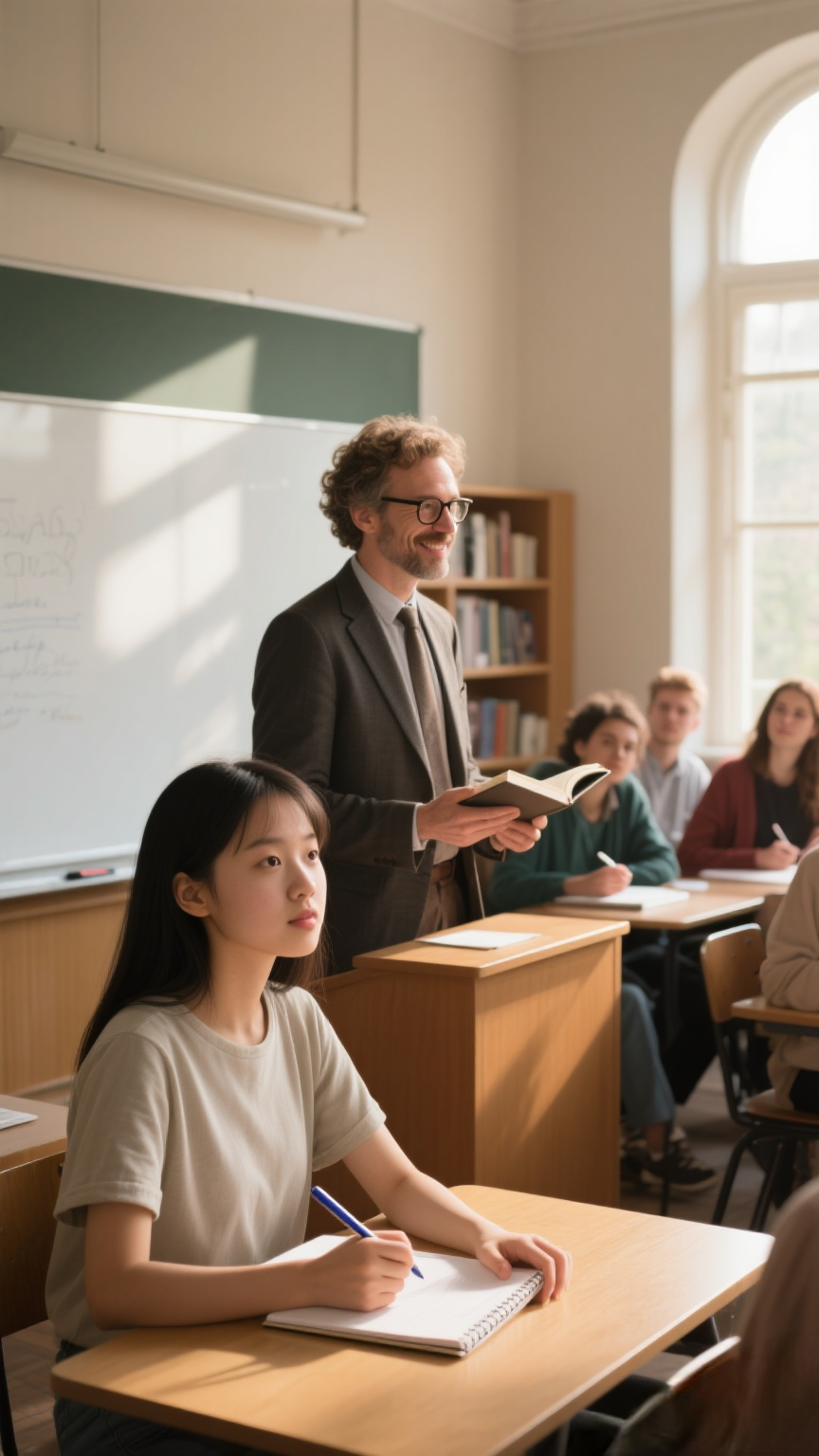 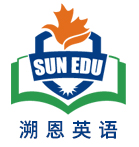 2025
05
PART-
参考范文及评析
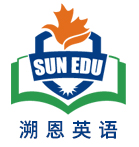 Para 1: In a class discussion, I was invited to explain the meaning of my name. Hesitating for a moment, memories of past awkwardness surfaced, but I took a deep breath and began. "Qiuyu," I said slowly and clearly. "'Qiu' means autumn, and 'yu' means rain." Glancing at the maple leaves falling outside the window, my voice steadied. "In Chinese, it depicts the gentle rain of autumn, symbolizing serenity, contemplation, and the nourishment of the harvest season. It carries my parents' hope for a peaceful, poetic life." To my surprise, there were no repeated questions about pronunciation this time. Instead, the professor and my classmates listened quietly and attentively.

    Para 2: Many of my classmates got interested and came up to me after class. A blonde girl approached, her eyes lighting up. "Autumn rain? That sounds beautiful! Like a painting." A boy nearby attempted, "Qiu... yu?" While the tones weren't perfect, his earnest effort warmed me. "Could you teach us again?" they asked, faces filled with genuine curiosity. Smiling, I patiently repeated the sounds and explained each syllable. Watching them listen intently and strive to understand, I truly felt, for the first time, that sharing the story behind my name wasn't a burden of correction, but a precious chance to convey a unique piece of my cultural heritage. In that moment, my name ceased to be just a hard-to-pronounce label; it became a bridge connecting us, opening a window for dialogue. The cultural identity I had once suppressed began quietly, yet firmly, to return.
段落一：课堂讨论时，老师邀请我解释自己名字的含义。我犹豫了片刻，过往的尴尬涌上心头，但我深吸一口气，开始了。“秋雨，”我缓慢而清晰地念道，“‘秋’代表秋天，‘雨’是雨水的意思。” 我望向窗外飘落的枫叶，声音渐渐平稳下来。“在中文里，它描绘的是秋天的细雨，象征着宁静、沉思和丰收季节的滋养。它承载着父母对我拥有平和、诗意人生的期许。” 令我惊讶的是，这一次，并没有关于发音的反复询问。相反，教授和同学们只是安静地、专注地聆听着。

段落二：许多同学对此很感兴趣，下课后纷纷围了上来。一位金发女孩走上前来，眼睛闪闪发亮。“秋天的雨？听起来真美！像一幅画。” 旁边的一个男孩尝试着念：“秋……雨？” 虽然声调并不完美，但他认真的努力让我心头一暖。“能再教我们一遍吗？”他们问道，脸上带着真诚的好奇。我微笑着，耐心地重复发音，并解释每个音节的含义。看着他们专注聆听、努力理解的样子，我第一次真切地感受到，分享名字背后的故事，不再是纠正发音的负担，而是一次传递独特文化印记的珍贵机会。在那一刻，我的名字不再仅仅是一个难发音的标签；它变成了一座连接我们、开启对话的桥梁。那份我曾压抑的文化认同感，开始悄然却坚定地回归。
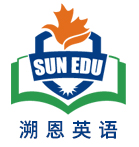 范文评析    一、情节设计分析

     原文伏笔	                    续写处理	                                                   效果

停止纠正发音的妥协	课堂主动解释含义	              突破成长：从被动回避到主动分享
名字发音引发的尴尬	同学主动尝试发音（虽不完美）	 矛盾转化：发音问题从障碍变为交流契机
文化认同的缺失感	结尾“文化身份回归”的宣言	 闭环完成：解决核心心理冲突

     关键情节逻辑：
    课堂邀请（契机）→ 克服犹豫（心理突破）→ 诗意阐释（文化输出）→ 同学共鸣（外界反馈）→ 身份重建（主题落地）

      符合“触发事件-行动-转变”的经典叙事弧
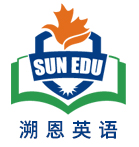 范文评析 二、主题深化技巧

象征物升级
原文：名字作为发音负担（“hard-to-pronounce label”）
续写：名字化为文化桥梁（“bridge connecting us”）
通过“秋雨”的诗意解读实现符号价值升华



对比手法
	                	                                  
		                                     
	              	                                                	        
感官唤醒   多感官描写强化文化沉浸感
视觉：枫叶飘落（“maple leaves falling”）→ 呼应“秋雨”意境
听觉：清晰缓慢的发音（“said slowly and clearly”）→ 与原文慌乱形成反差
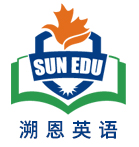 范文评析 三、心理描写亮点
		
		
		
		
		











心理成长弧光：

创伤记忆 → 呼吸蓄力 → 诗意表达 → 获得共鸣 → 重建认同
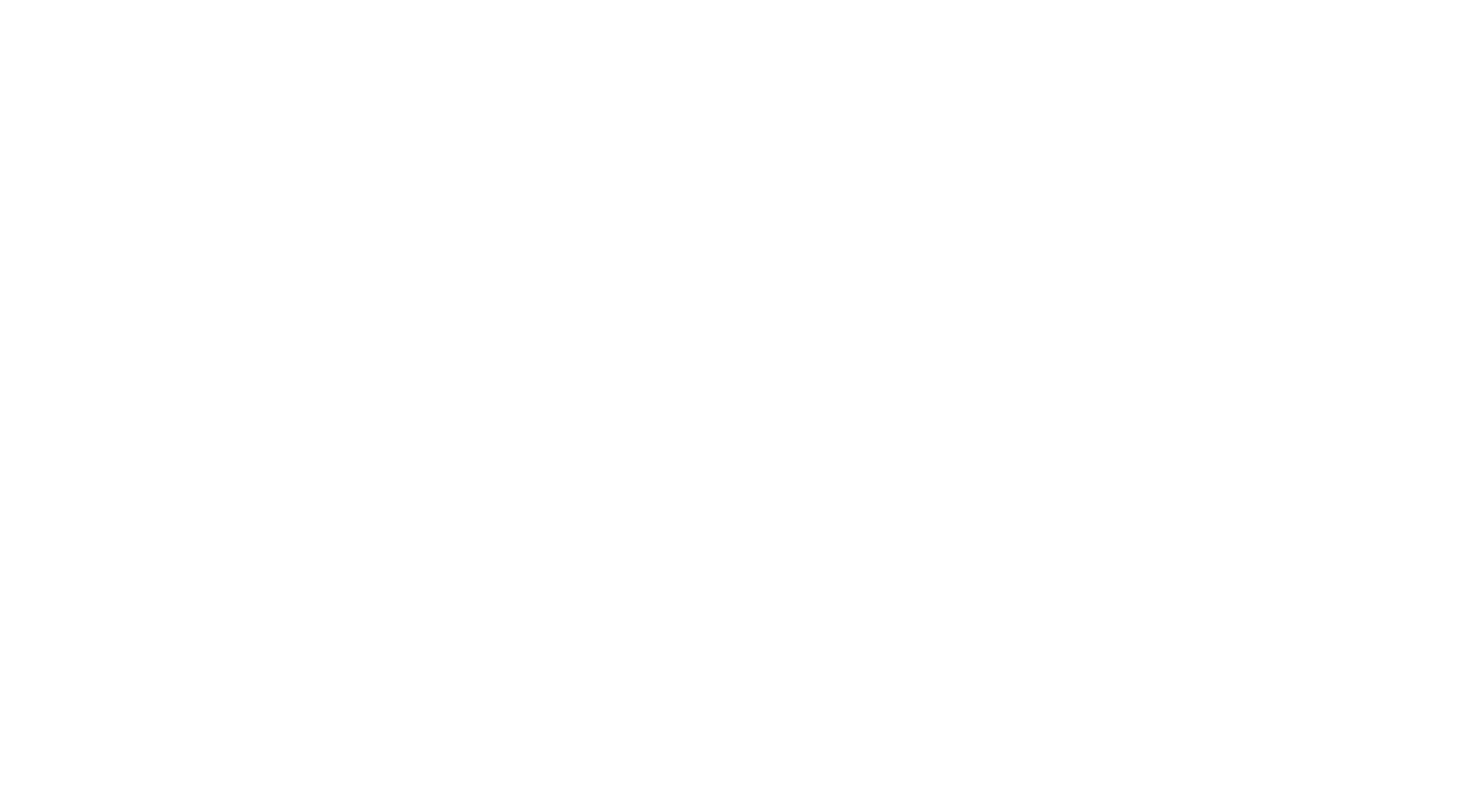 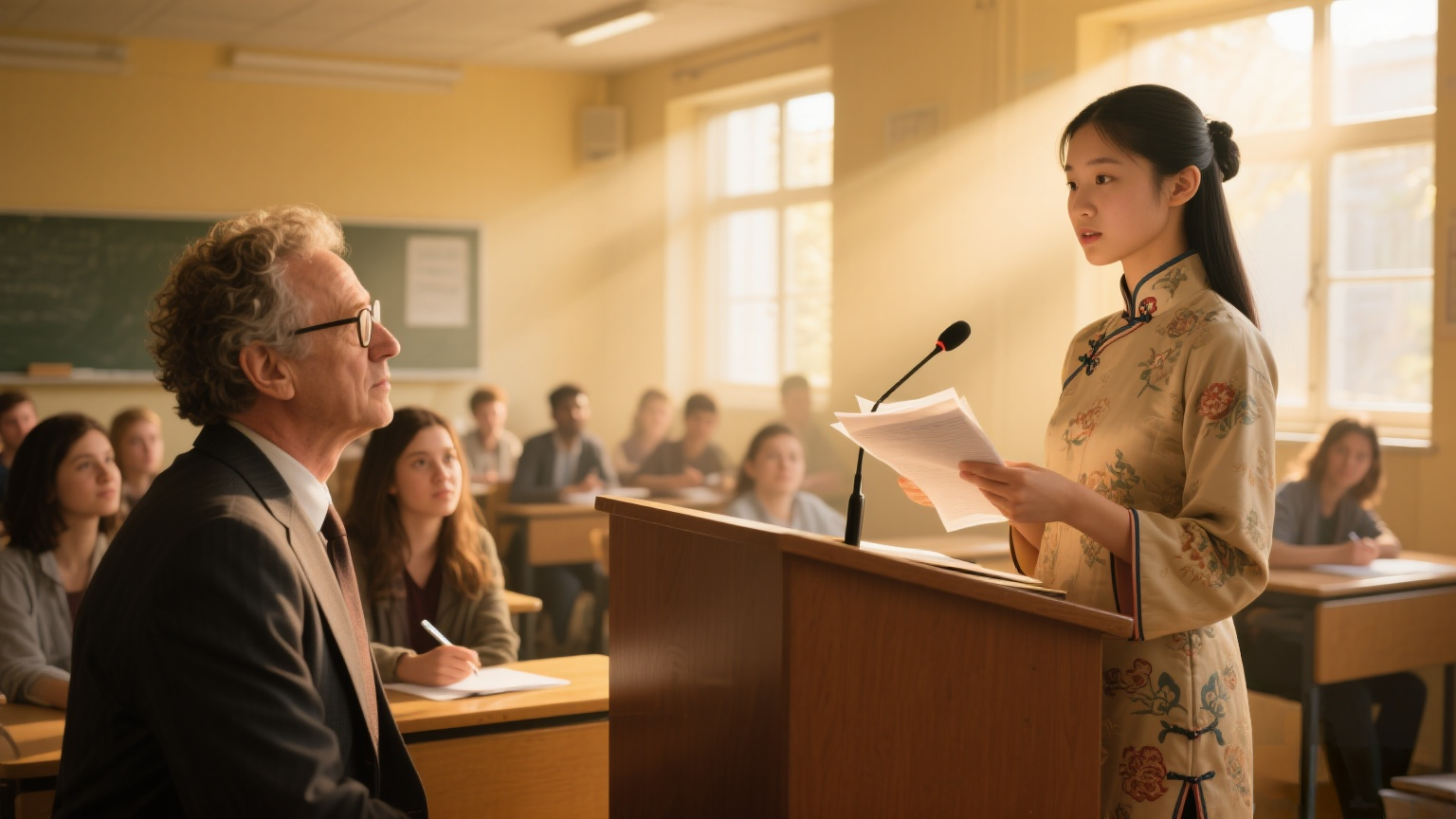 2025年全国二卷读后续写
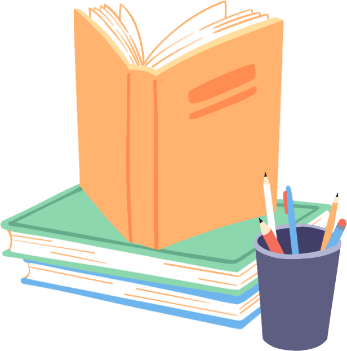 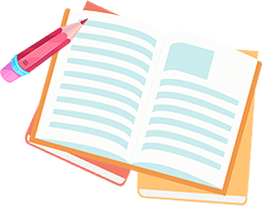 谢谢大家！
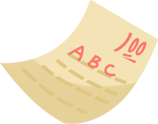 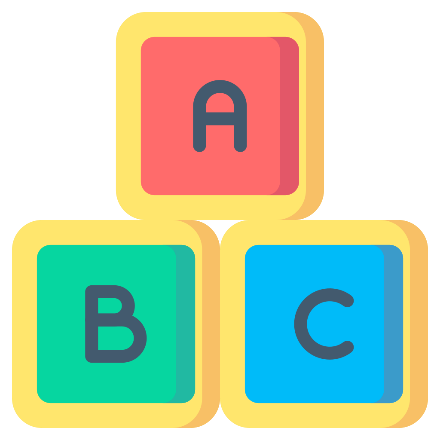 主讲人：